Finanční gramotnost a ochrana spotřebitele 3
Petr Čechák
KMDM, PEDF UK
3/13/2025
1
Dnešní plán
Co to je investování a v čem se liší od spoření?
Různé podoby investování
komodity a cenné kovy
cenné papíry 
„alternativní investice!
poslední vývoj (ESG, kryptoaktiva, DIP)

Investiční rozhodnutí
3/13/2025
2
Co je to investování?
3/13/2025
3
Co je to investování? V čem se liší od spoření?
Investování je odložení spotřeby za účelem předpokládaného zhodnocení odložených finančních prostředků.  Očekáváme tedy, že se nám vyplatí odložit naši spotřebu nyní, abychom mohli v budoucnu svou spotřebu zvýšit.
 Při spoření neočekáváme zhodnocení, jde pouze o odložení spotřeby. 
 Úkol 3: Grafy – investování
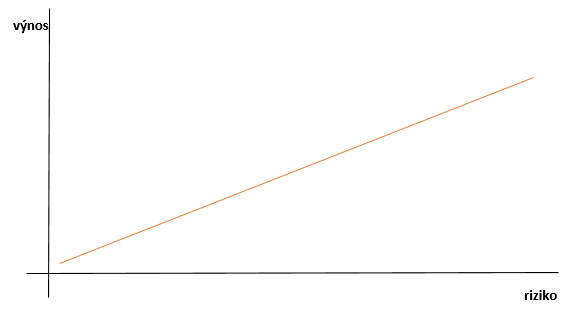 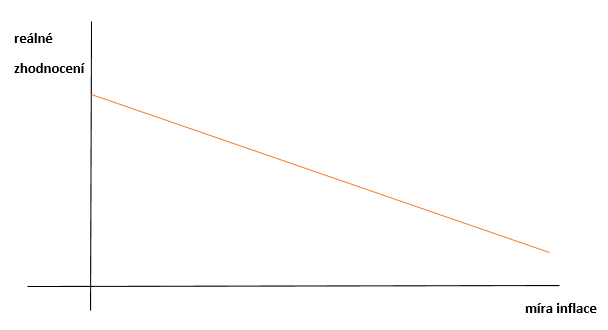 3/13/2025
4
Různé podoby investování
3/13/2025
5
Komodity a cenné kovy
Investování do nich se řídí běžnými právními normami (občanský zákoník, zákon o ochraně spotřebitele) – nepodléhá dohledu ze strany ČNB a k nabízení takovýchto nabídek investování nemusíte mít u ČNB registraci (ovšem mohou být vyžadována jiná specifická povolení, např. podle živnostenského zákona)
 investiční cenné kovy (zlato, stříbro, platina)
 umělecká díla (obrazy,…) 
 sběratelské předměty (známky, mince, historická vozidla…)
 alkohol (whisky, bordeaux, tokajské víno…)
 nemovitosti (byty a domy, pozemky, polnosti, lesy…)
3/13/2025
6
Cenné papíry (investiční nástroje)
Investiční nástroje jsou definovány v zákoně č. 256/2004 Sb., o podnikání na kapitálovém trhu, ve znění pozdějších předpisů – poskytování investičních služeb v souvislosti s nimi podléhá dohledu ze strany ČNB a k jejich poskytování je třeba mít oprávnění k činnosti. 
 Zejména jde o:
 dluhopisy – „půjčka“ společnosti, která bude splacena v budoucnu se stanoveným úrokem (kuponem)
 akcie – vložení finančních prostředků do vlastního kapitálu společnosti, není stanoveno žádné úročení (realizovat výnos lze buď prodejem akcie na kapitálovém trhu, nebo vyplacením dividend)
 podílové listy – cenné papíry vydávané fondy kolektivního investování (fondy nakupují akcie a dluhopisy, příp. komodity), drží je u sebe a na pokladu tohoto majetku vydávají podílové listy, jejichž zhodnocení závisí na tom, jak se zhodnocuje celé portfolio majetku fondu)
 ETF – obdoba podílových listů, zde jsou ovšem cenné papíry vydané fondem obchodovány přímo na burze, kde zpravidla kopírují vývoj nějakého burzovního indexu (např. S&P 500, NASDAQ 100)   
 deriváty – ne pro běžné investory, vývoj jejich ceny závisí na mnoha faktorech, jsou odvozeny od jiných podkladových aktiv
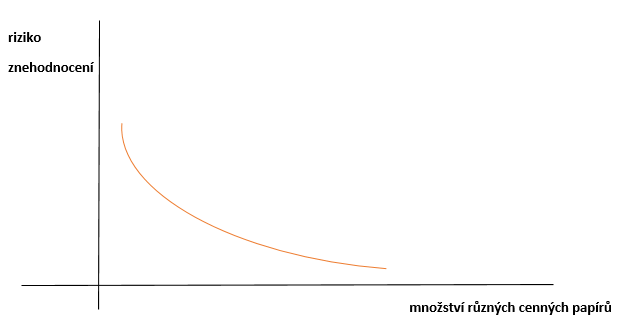 3/13/2025
7
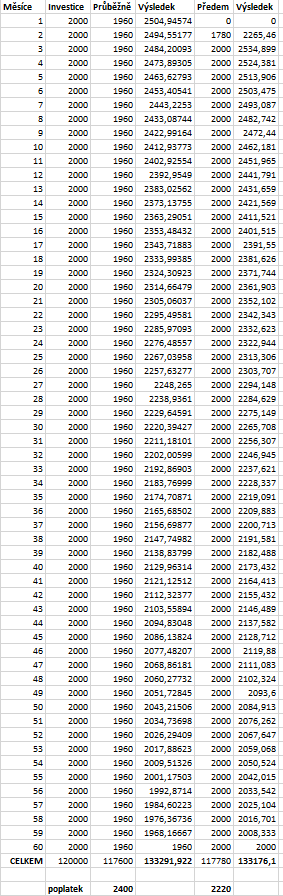 Poplatky u investičních nástrojů
Pavel Vojíř zvažuje investici do investičního fondu na 5 let, kdy by chtěl měsíčně odesílat 2000 Kč. Finanční poradce mu sdělil, že u vybraného fondu je vstupní poplatek ve výši 2 % z cílové vložené částky v případě průběžného měsíčního placení poplatku, nebo 1,85 % v případě předplaceného poplatku. Průměrné zhodnocení investic v tomto fondu dosahuje 5 % ročně. Která varianta je podle Vás pro Pavla Vojíře výhodnější? Svou odpověď vhodně odůvodněte a podpořte výpočty.
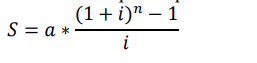 3/13/2025
8
ALTERNATIVNÍ INVESTIČNÍ PRODUKTY
„Nad finančními trhy slunce nikdy nezapadá“ (neustále se něco děje…)
 investice formou zápůjček společnostem, směnky 
 svěřenské fondy 
 produkty osob podle § 15 zákona o investičních společnostech a investičních fondech (nesmějí se nabízet veřejnosti)! 

 Pozor na Ponziho schéma!
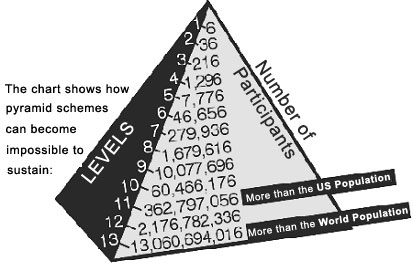 3/13/2025
9
Poslední vývoj
udržitelné/zelené finance – ESG preference – pozor na greenwashing a green bleaching
 kryptoaktiva  (např. „kryptoměny“) – etické a právní otázky, pozor na různorodost, nařízení MICA
 dlouhodobý investiční produkt
3/13/2025
10
Kryptoaktiva – jak to může fungovat?
Poslední vývoj – kromě těžby (miningu) také staking (zhodnocení držených kryptoměn úrokem)
3/13/2025
11
Úkol 2: Kryptoaktiva
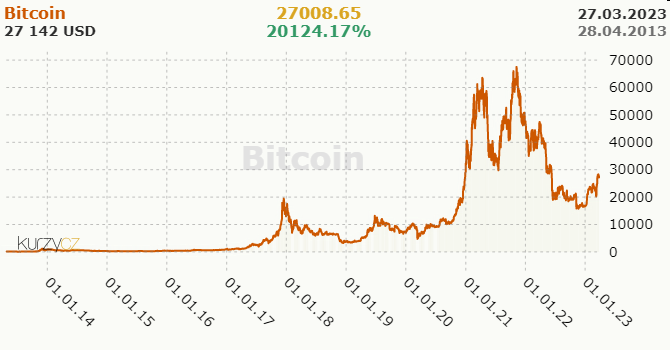 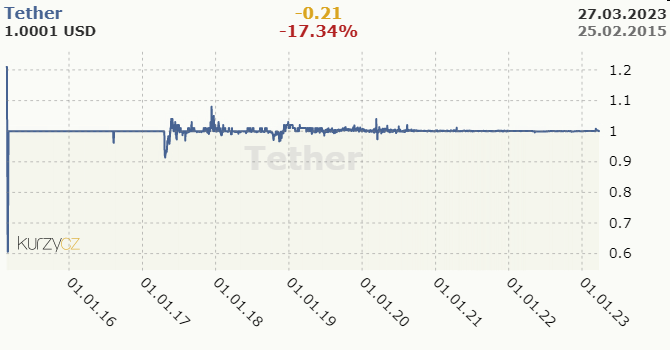 silně volatilní investice, různá podstata
nejvíce se může vyplatit investovat do nové kryptoměny, ale zase nevíme, zda se ujme a poroste, či nikoli (lze jen velmi těžko předvídat) – velmi riziková investice (max. 5 % portfolia)
vyplatí se je držet spíše delší dobu
je třeba si o nich něco zjistit…
3/13/2025
12
Kryptoaktiva a regulace
Nařízení MiCA (Nařízení (EU) 2023/1114): 
Nařízení MiCA (Markets in Crypto-Assets) rozlišuje tři hlavní třídy kryptoaktiv, které jsou definovány následovně:
Elektronické peněžní tokeny (EMT – Electronic Money Tokens): 
Tyto tokeny se snaží stabilizovat svou hodnotu tím, že jsou navázány na jednu úřední měnu.
Jsou navrženy tak, aby fungovaly jako digitální náhrada tradičních peněz, a proto podléhají přísnějším regulacím.
Tokeny vázané na aktiva (ART – Asset-Referenced Tokens): 
Tyto tokeny stabilizují svou hodnotu navázáním na určité aktivum nebo koš aktiv.
Mohou být navázány na komodity, nemovitosti nebo jiné finanční nástroje.
ART jsou také regulovány, aby se zajistila stabilita a ochrana investorů.
Kryptoaktiva jiná než tokeny vázané na aktiva nebo elektronické peněžní tokeny: 
Tato kategorie zahrnuje všechny ostatní kryptoaktiva, která nespadají do výše uvedených dvou kategorií.
Typickým příkladem jsou kryptoměny jako Bitcoin nebo Ethereum (před přechodem na proof of stake).
I tyto kryptoaktiva podléhají určitým požadavkům na transparentnost a zveřejňování informací.
3/13/2025
13
Dlouhodobý investiční produkt
Nově zavedené propojení mezi investováním a zajištěním na stáří. 
 Pozor, jde stále o investice, nikoli o spoření.
 Můžete investovat do zákonem daných investičních nástrojů s tím, že jde o dlouhodobý investiční produkt – pokud dodržíte podmínky dané zákonem (min. 10 let držení, prodej nejdřív po 60 letech věku), můžete uplatňovat odpočet od základu daně (48 tis. Kč/ročně) + může přispívat zaměstnavatel až 50 000 Kč/ročně (neodvádí soc. a zdr. pojištění, daňově uznatelné i pro něj). 
 Flexibilnější oproti doplňkovému penzijnímu spoření, ale zase žádné příspěvky od státu.
3/13/2025
14
Investiční rozhodnutí
3/13/2025
15
ÚKOL 1: příklad dluhopisu
Zkoumali jsme dluhopisy firmy SAUNIA FINANCE.
 Co říkáte na prezentaci dluhopisů na webové stránce? 
 Jaké zdroje informací jste použili? 
 Jaké hodnocení rizikovosti byste investici dali na stupnici 1 – 7 (kde 1 je nejméně riziková)?
3/13/2025
16
Úkol 1: několik postřehů - web
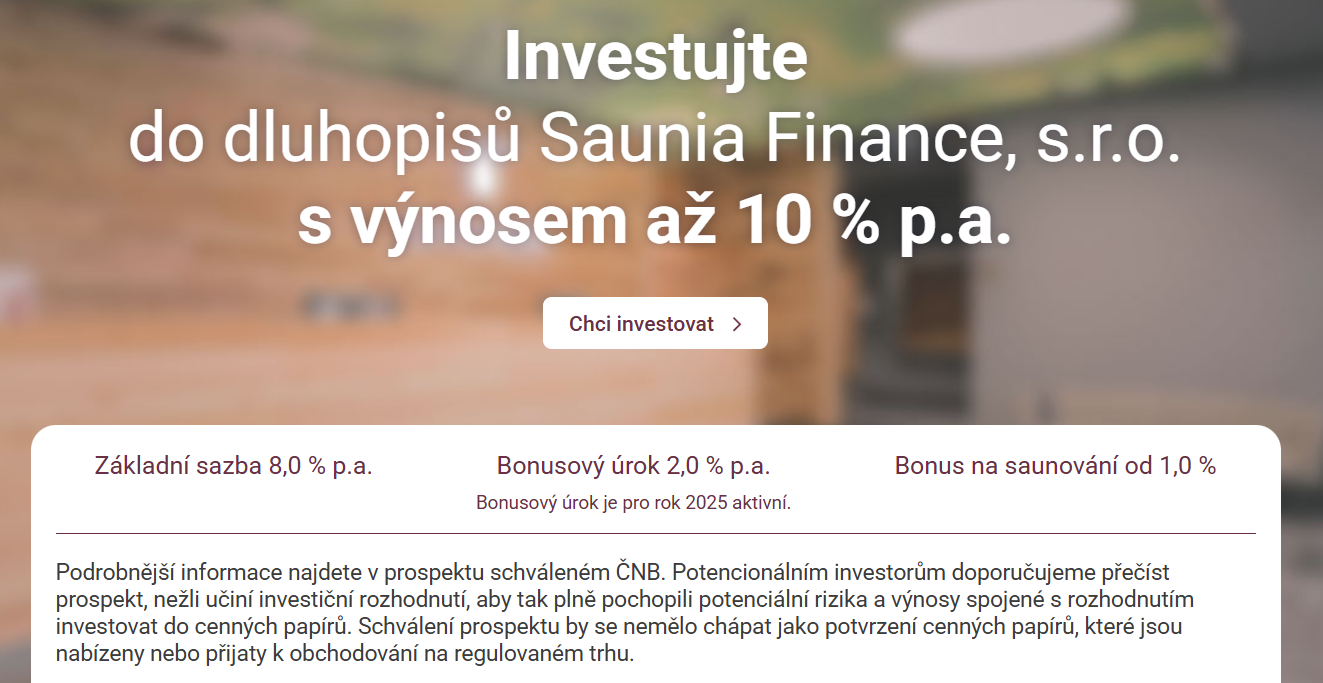 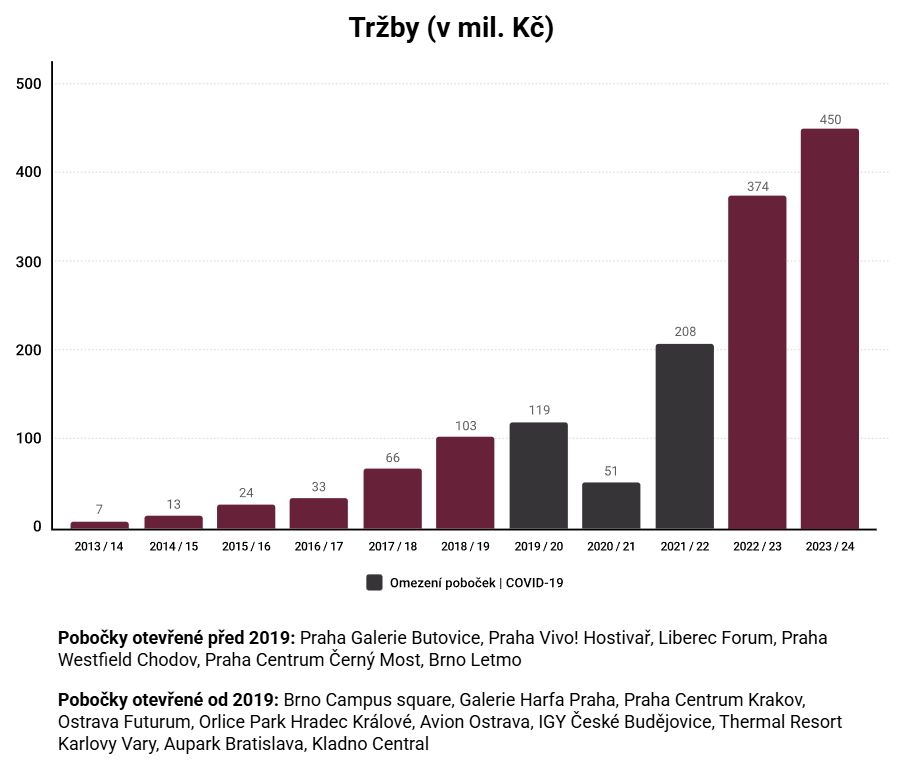 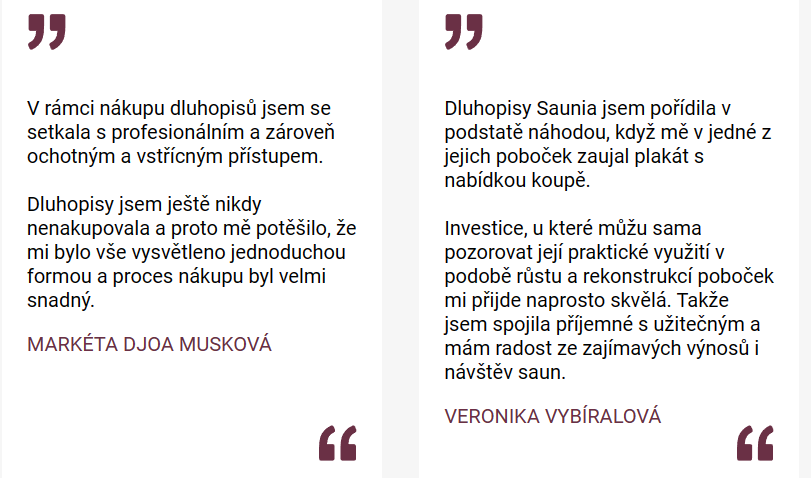 Zmizelo ze stránek
3/13/2025
17
Úkol 1: několik postřehů – relevantní zdroje – opatrně se srovnávači apod.
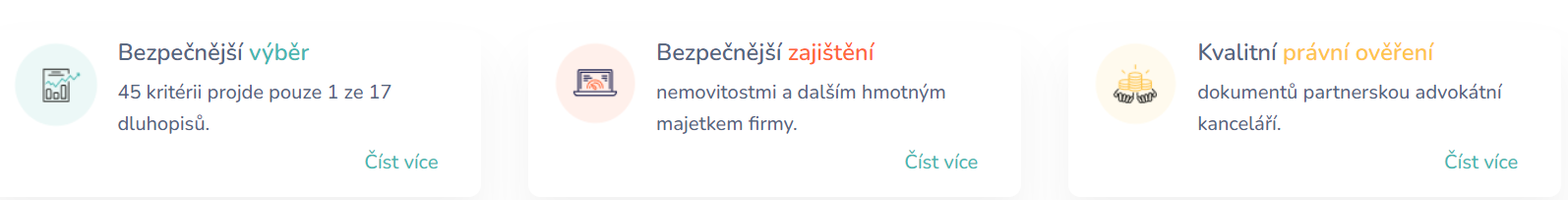 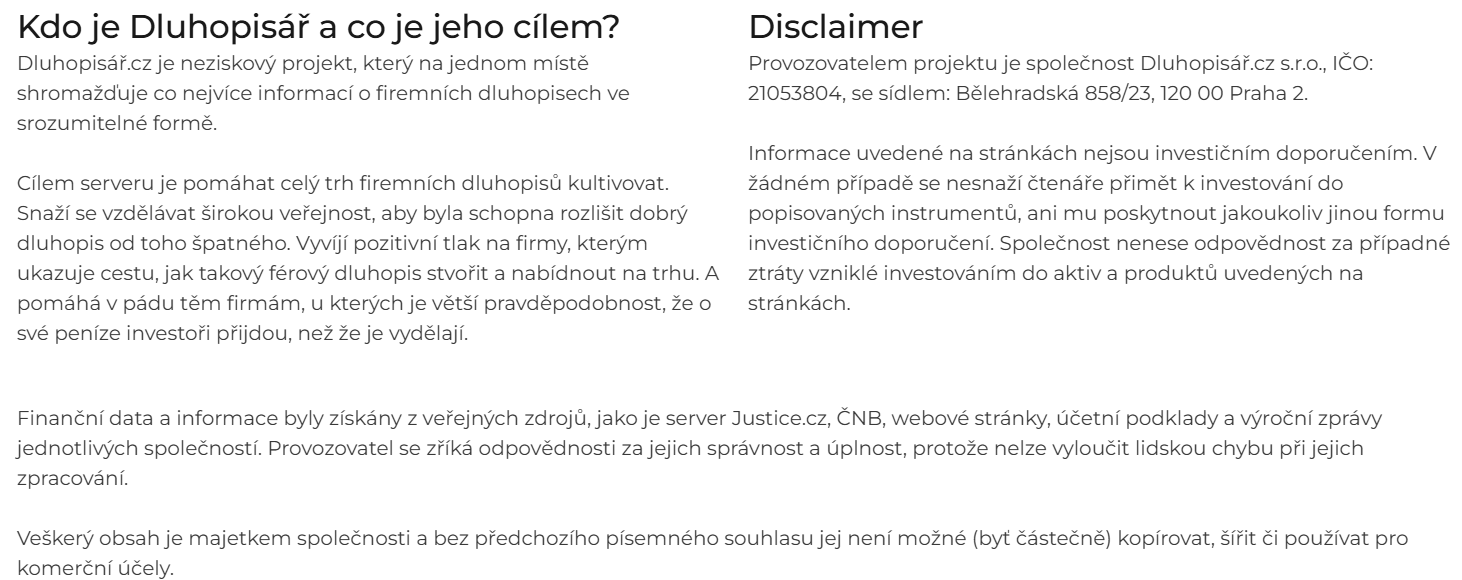 3/13/2025
18
ÚKOL 1: NĚKOLIK POSTŘEHŮ – relevantní zdroje
Emisní podmínky a prospekt – prospekt je velmi užitečný a obsahuje všechny informace potřebné pro investora, aby učinil racionální rozhodnutí o investici – lze je nelézt v Registru prospektů, který vede ČNB, která u prospektů kontroluje, že obsahuje všechny potřebné informace (ovšem pozor, dluhopisy v objemu emise pod 1000000 EUR prospekt mít nemusejí)
 Registr prospektů: https://oam.cnb.cz/sipresextdad/SIPRESWEB.WEB_PROSPECTUS.START_INPUT_OAM?p_lang=cz
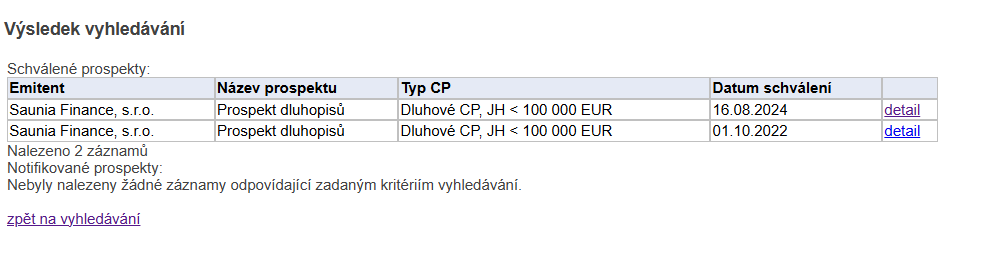 3/13/2025
19
Úkol 1: Několik postřehů – relevantní zdroje
Obchodní rejstřík: www.justice.cz
 nalezneme zde výroční zprávy a účetní závěrky společností (hlavní zdroj informací, zejména pokud auditováno, vždy se podívat i na to, co říká auditor – viz níže ze zprávy auditora společnosti Saunia s.r.o. za rok 2022)
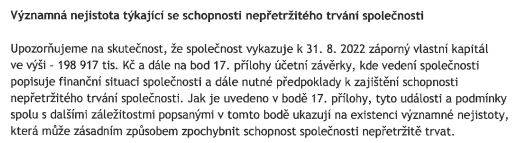 3/13/2025
20
ÚKOL 1: NĚKOLIK POSTŘEHŮ – relevantní zdroje – účetní závěrka SAUNIA FINANCE S.R.O. (2023)
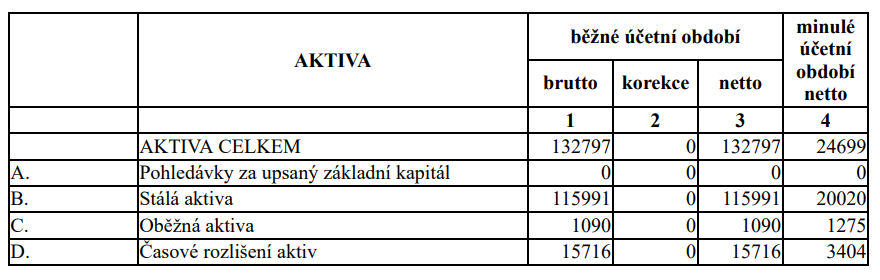 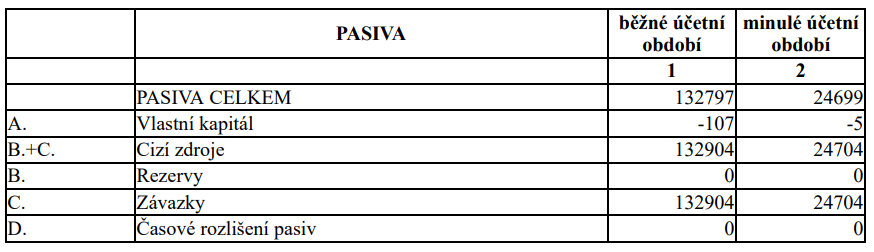 3/13/2025
21
ÚKOL 1: NĚKOLIK POSTŘEHŮ – relevantní zdroje – účetní závěrka SAUNIA S.R.O.
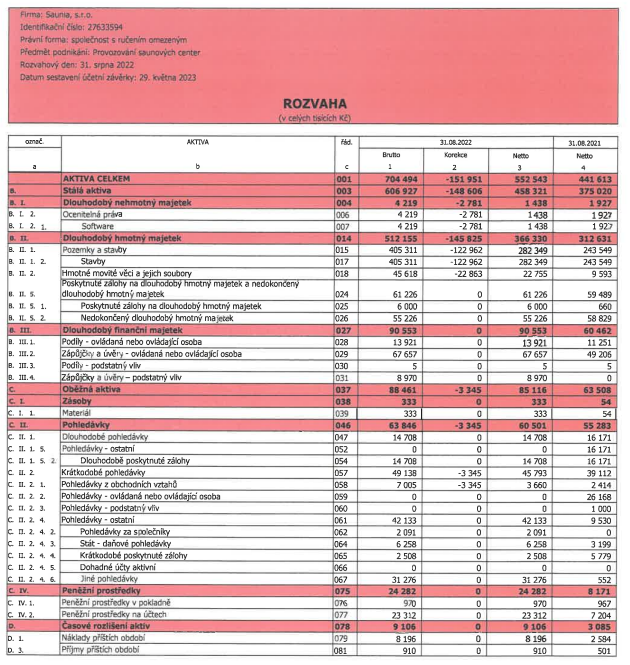 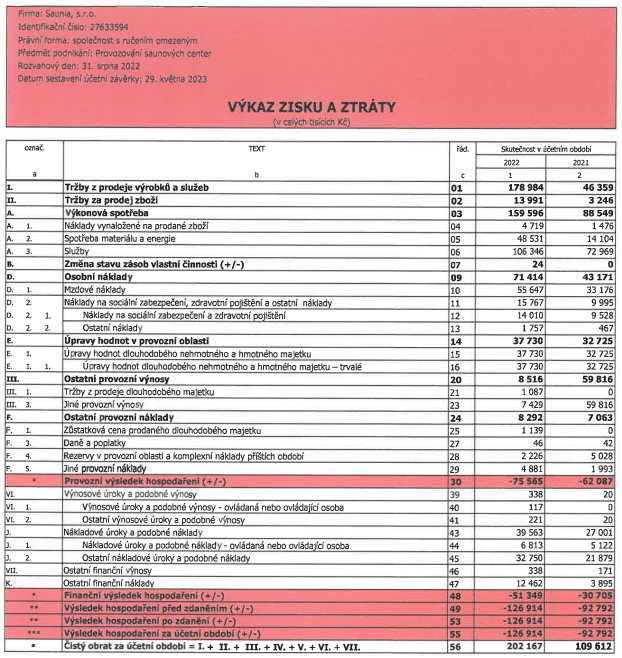 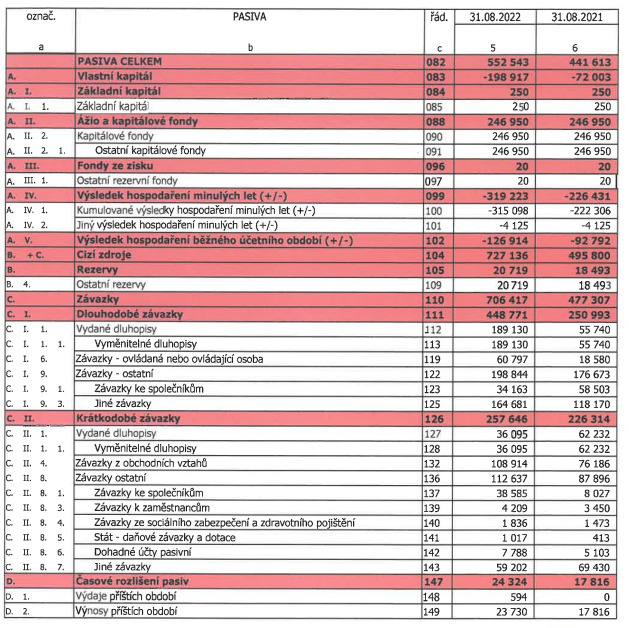 3/13/2025
22
ÚKOL 1: NĚKOLIK POSTŘEHŮ - hodnocení
Naše průměrné hodnocení rizikovosti dluhopisů: 5 (střední/vyšší riziko)
 Investovali byste?




Pro zajímavost:
 provozní marže: provozní výsledek hospodaření/tržby = ZÁPORNÁ
 vlastní kapitál = dlouhodobě záporný
 běžná likvidita: oběžná aktiva/krátkodobé závazky = 0,33 (má být ideálně 1,5 – 2,5)
 míra celkové zadluženosti: cizí zdroje/aktiva netto = 1,31 (společnost má více dluhů než majetku)
Rozhodnutí o investici je individuální a závisí i na vztahu k riziku každého jedince a také na investičním portfoliu (lze akceptovat i vysoce rizikovou investici, když je v kontextu celého mého investičního portfolia relativně zanedbatelná)
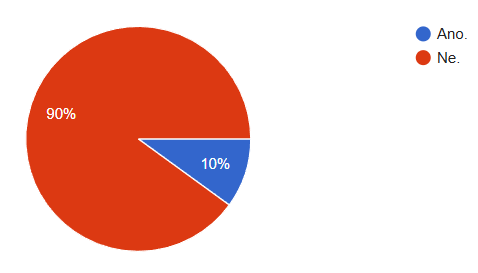 3/13/2025
23
Děkuji vám za pozornost
OTÁZKY?
3/13/2025
24